Les phrases conditionnelles
[Speaker Notes: Résumons maintenant ensemble les possibilités du choix de différents temps/modes dans les phrases conditionnelles avec SI :]
3 modèles principaux
SI + futur, conditionnel
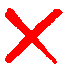 [Speaker Notes: Le plus souvent parmi les phrases conditionnelles nous distinguons les 3 modèles suivants : 
Le premier modèle prévoit l’utilisation du présent de l’indicatif après un si de condition, et le résultat est exprimé par le futur simple. Cette combinaison exprime une certitude
Par exemple : 
S’il fait beau, j’irai me promener. Cette phrase implique que j’en suis sûr
 
Dans le deuxième modèle, la condition est exprimée par si + l’imparfait, alors que le résultat est représenté par le conditionnel présent. Cette construction exprime soit une action présente impossible, soit une action future possible
Par exemple : 
S’il faisait beau, j’irais me promener. – il est possible, mais ce n’est pas sûr. 
 
Et finalement, dans le modèle numéro 3, nous conjuguons le verbe après « SI » au plus-que-parfait, et nous exprimons le résultat par le conditionnel passé. Ce troisième modèle représente une action passée impossible qui n’est pas réalisée
Par exemple : 
S’il avait fait beau, je serais allé me promener. – je ne suis pas allé me promener. 
Ce sont les combinaisons les plus fréquentes. J’attire encore une fois votre attention au fait qu’après « SI » de condition nous n’employons jamais ni le futur, ni le conditionnel.]
a) hypothèse toujours vraie
conditionnel passé
b) action accomplie au passé
Si Jean était plus sérieux, il n’aurait jamais raté cette occasion.
b
a
a) hypothèse non réalisée
conditionnel présent
b) conséquence au présent
Si j'avais lu hier ce chapitre, je serais prêt aujourd’hui.
a
b
[Speaker Notes: Il est possible d’avoir des formes croisées dans le cas de l’emploi du conditionnel présent et passé (donc il s’agit des modèles 2 et 3)
 
Nous pouvons rencontrer certains cas, où nous utilisons 
2) Si + imparfait, et le conditionnel passé
ou bien 
3) Si + plus-que-parfait, et le résultat est exprimé par le conditionnel présent. 
Considérons un exemple pour le modèle croisé en 2 :
Si Jean était plus sérieux, il n’aurait jamais raté cette occasion. 
 
« il n’aurait jamais raté cette occasion » - c’est déjà une action accomplie au passé. 
Alors que la partie avec SI + imparfait « si Jean était plus sérieux » exprime une hypothèse qui reste toujours vraie (cela veut dire que « Jean n’est jamais sérieux maintenant non plus). 
 
 
Considérons maintenant un exemple du modèle croisé en 3 : 
Si j'avais lu hier ce chapitre, je serais prêt aujourd’hui.
Dans ce cas il s’agit d’une condition au passé, donc d’une hypothèse non réalisée dans le passé : « si j’avais lu hier ce chapitre », et dans la phrase principale nous avons la conséquence dans le présent « je serais prêt aujourd’hui ».]